武汉市最低生活保障  审核确认实施细则解读
2020年11月1日 正式实施
章    节
总则
申请及受理
家庭经济状况调查
审核确认
附则
动态管理
资金发放
1
2
3
4
7
6
5
1
总则
PPT模板下载：www.1ppt.com/moban/     行业PPT模板：www.1ppt.com/hangye/ 
节日PPT模板：www.1ppt.com/jieri/           PPT素材下载：www.1ppt.com/sucai/
PPT背景图片：www.1ppt.com/beijing/      PPT图表下载：www.1ppt.com/tubiao/      
优秀PPT下载：www.1ppt.com/xiazai/        PPT教程： www.1ppt.com/powerpoint/      
Word教程： www.1ppt.com/word/              Excel教程：www.1ppt.com/excel/  
资料下载：www.1ppt.com/ziliao/                PPT课件下载：www.1ppt.com/kejian/ 
范文下载：www.1ppt.com/fanwen/             试卷下载：www.1ppt.com/shiti/  
教案下载：www.1ppt.com/jiaoan/        PPT论坛：www.1ppt.cn
总则
区民政部门以及街道办事处（乡镇人民政府），依据本细则开展低保审核确认工作，居（村）民委员会协助做好相关工作。区民政部门可以将低保审核确认权限下放街道办事处（乡镇人民政府）
明确了居（村）民委员会、街道办事处（乡镇人民政府）、区民政部门，在低保审核确认环节相应的职责。强调了行政权力下放的区，区民政部门对街道办事处（乡镇人民政府）的监督指导关系
2
申请及受理
低保申请
→本市户籍居民申请低保应当以家庭为单位，由申请家庭确定一名共同生活的家庭成员作为申请人，向住所所在地街道办事处（乡镇人民政府）提交书面申请。有困难的，可以委托居（村）民委员会或者其他人员代为提出申请

→对不属于本区、本街道办事处（乡镇人民政府）范围内审核确认的申请，应先行受理，然后转到申请人住所地审核确认
户籍状况
本市户籍居民
家庭收入
共同生活的家庭成员人均月可支配收入低于本市城乡低保标准（830/680）
家庭财产
家庭财产状况符合规定条件的
户籍
申请人共同生活的家庭成员分别属于城镇人口和农村人口的，一般以家庭为单位申请，可以按居住地确定统一标准或者按户籍类别分别确认标准
01
户籍类别相同但家庭成员户口不在一起的家庭，可指定其中一个家庭成员作为申请人提出申请
02
非本市户籍但与本市户籍居民为共同生活家庭成员，且在原户籍地未纳入低保范围的，可以与共同生活的本市户籍居民一并提出申请
03
共同生活家庭成员
不计入共同生活的家庭成员
共同生活家庭成员
根据使用共同住所、共同享受家庭权利、共同承担家庭义务、家庭共同财产、相互扶助关爱、持续时间等因素综合认定。
连续三年以上（含三年）脱离家庭独立生活的宗教教职人员；
与家庭失去联系满两年的人员；
被宣告失踪人员；
现役军人中的义务兵；
在监狱内服刑（含保外就医）、在戒毒所强制隔离戒毒人员；
市民政部门根据有关规定和程序认定的其他人员。
.
包括：
本人；
父母；
配偶；
不能独立生活的子女，包括未成年子女和在校接受全日制本科及以下学历教育的成年子女；
其他与申请人共同生活且具有法定赡（扶、抚）养义务关系的人员。
单独施保
重残
重病
其他
靠家庭供养的成年   无业重残
经扣减法定赡（扶、抚）养人本人的刚性支出后，家庭人均月可支配收入不超过本市上年度城乡居民人均月可支配收入水平、靠家庭供养的成年无业一级、二级重度残疾人和三级智力残疾人、三级精神残疾人
低收入困难和支出型贫困家庭中持有中华人民共和国残疾人证的一级、二级重度残疾人和三级智力残疾人、三级精神残疾人
低收入困难和支出型贫困家庭中的重病患者（含艾滋病患者）和罕见病患者
脱离家庭、在宗教场所居住三年以上（含三年）生活困难的宗教教职人员； 
区级以上人民政府认定的其他特殊困难人员。
住所地申请
户籍登记或者其他有效身份登记记载的居所为住所
住所
在住所地所在的街道办事处（乡镇人民政府）提交申请
居住在自有产权住房
居住在获得了居住权的住房
租住在公共租赁住房
租住在签订租房协议一年（含）以上的住房
租住或者借住他人房屋实际一年（含）以上住房
居住在学生宿舍、宾馆、酒店、医疗机构、福利机构等机构，居所不认定为住所。
申请人义务
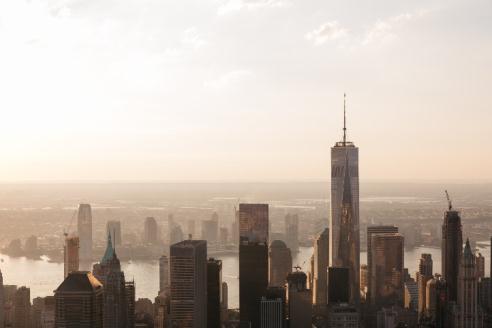 申报信息
诚信承诺
按规定填写《武汉市社会救助申请审核确认表》，如实填报家庭成员信息和家庭收入、支出、财产等情况，提交相关材料
书面申明，承诺所提供的信息真实、完整，并承担因提供虚假信息引发的相关法律责任
经济核对配合调查
近亲属备案
失业登记
履行委托核查其家庭及家庭相关成员（必要时应含法定赡养、扶养、抚养人）的家庭经济状况的相关手续，填写《武汉市居民家庭经济状况核对授权书》，并积极配合开展家庭经济状况调查
申请人与国家机关、事业单位工作人员，以及低保经办人员、居（村）民委员会成员有近亲属关系的，应当如实申明，填写登记备案表
申请人在劳动年龄内、有劳动能力且有劳动条件却未就业的人员，应当先到当地公共就业服务机构办理失业登记
3
家庭经济状况调查
家庭可支配收入
家庭可支配收入=收入-支出
城市低保按申请前3个月家庭月人均可支配收入计算；农村低保按申请前12个月家庭人均可支配收入计算
收入
该家庭全部现金及实物性净收入：工资性收入、家庭经营净（纯）收入、财产性收入、转移性收入
支出
扣除缴纳的个人所得税，个人在流动窗口缴纳的养老保险、医疗保险、工伤保险等社会保障性支出最低档，单位按照规定缴纳的社会保障性支出，因病、因学、因残、照料老人、育幼、住房等刚性支出，
14
14
核算收入时注意事项
对于已签订劳动合同或有固定工作的人员工资性收入和有法律文书、合法有效的合同（协议）等证明的相关收入，依据有关证明材料核算。                            对于未签订正式用工合同的务工人员工资性收入及其他难以据实认定的收入，可按务工地最低工资标准或行业指导价进行核算
15
15
核算收入时注意事项
赡（扶、抚）养费，一般按司法、法院等相关部门出具的调解书、判决书或者协议书确定金额认定。                                                   无法律文书规定或协议的，对法定义务人家庭经济状况进行核查。                                        计算方法：①赡（扶、抚）养人家庭可支配收入=赡（扶、抚）养义务人收入-赡（扶、抚）养义务人刚性支出                            ②支付能力=赡（扶、抚）养人家庭可支配收入－家庭人数×2.5倍当地低保标准。                              ③支付水平=支付能力÷需赡（扶、抚）养的人数。                                                     对于法定义务人不配合家庭经济状况核查的，可终止审核确认程序。法定义务人不履行赡（扶、抚）养义务的，街道办事处（乡镇人民政府）可协助申请人委托司法部门向法定义务人追索赡（扶、抚）养费用。
法定义务人为70周岁以上的老年人以及残疾等级为一、二、三、四级的智力、精神残疾人或残疾等级为一、二级的视力、肢体残疾人，且本人收入总和低于本市上年度城乡居民人均可支配收入的（2019年全年居民人均可支配收入46010元），可认定为无经济负担能力，超出部分作为转移性收入认定。例：重度残疾人父亲，对其残疾儿子有扶养义务，这个父亲月5000元退休金，年龄71岁，5000-3834=1166   作为转移性收入计算到残疾人儿子名下
申请人在法定赡养人年龄8周岁前因夫妻离异等变故后，未再履行法定抚养义务，当前确无往来联系的，经调查核实后可暂不计算法定赡养费，在纳入保障范围后，可委托社会组织协助申请人主张被赡养权利。
16
16
核算收入时注意事项
对与企业解除劳动关系领取经济补偿金的职工，在申请低保时，其家庭收入的计算方法应从领取的经济补偿金中扣除该职工从解除劳动关系之日到法定退休年龄期间应缴纳的养老保险费，扣除后的结余部分按本市城乡人均消费支出水平（全市居民人均消费支出30863元）和家庭人口计算可分摊的月数，在可分摊的月数内，该家庭不能享受低保。如果补偿结余为负数或零，则经济补偿金不再计入家庭收入。对于除养老保险费以外还确需扣除的其它社会保险费，可按照上述原则办理。
例：与企业解除劳动关系领取经济补偿金15万元的张某，男，50岁，家庭人口2人，无其他家庭收入。假如需每月缴纳的养老保险费为1000元。
150000-10*1000*12=30000  30000/2/2572=5.8   那么6个月后该家庭可以申请低保
核算收入时注意事项
因城建、危改、拆迁一次性领取住房拆迁补偿费的人员，申请低保时，购买住房后有结余金额的，其结余部分按当地人均消费支出水平和家庭人口计算可分摊的月数。在可分摊的月数内，该家庭不享受低保，无结余金额的不再计入家庭收入。超过一年未购买住房的，拆迁补偿费可暂计入家庭现金资产。

领取一次性补偿费用的人员，在可分摊月数内，因病、因灾等特殊情况将一次性补偿费提前用完，生活确有困难的，可申请低保。

对家庭有刚性支出的，按照《武汉市支出型贫困家庭救助实施办法（试行）》（武政规〔2019〕29号）第九条采取定额与据实相结合的方式进行扣减。
18
18
不计入家庭收入
优抚对象、义务兵按规定享受的优待、抚恤等补助性资金
政府及相关部门、单位颁发的见义勇为等各类非报酬性奖金
对国家、社会和人民作出特殊贡献，政府给予的一次性奖金
各类社会救助金
奖学金、助学金、勤工俭学收入，由政府和社会给予困难学生的救助金，助学贷款约定的还款金额
“十四五”期间，中央和地方政府确定的城乡居民基本养老保险基础养老金
独生子女费、计划生育家庭奖励扶助金和特别扶助金、计划生育特殊家庭一次性慰问金、再生育补助金及失能计划生育特别扶助对象的居家养老服务补贴
人身伤害赔偿中生活补助费以外的部分，包括医疗费、误工费、营养费、护理费及死亡人员的丧葬费和一次性抚恤金等
困难残疾人生活补贴和重度残疾人护理补贴
事实无人抚养儿童生活补贴
高龄津贴和经济困难的高龄、失能老年人服务补贴
拆迁还建中相关部门给予过渡费、奖励金以及购置新房后必要的装修费等
19
19
家庭财产
具有以下情形之一的，不符合财产状况规定
申请家庭共同生活成员及法定赡（扶、抚）养人
申请家庭共同生活成员
人均金融资产和高值物品超过3万元的
拥有非营运性机动车辆、船舶、工程机械以及拥有大型农机具的
有非居住类房屋的。“居改非”或“非改居”房屋且作为家庭唯一居住场所的除外
拥有企业、注册公司且一年内有纳税记录的
有2套（含）以上住房且人均住房建筑面积超过32平米或建筑面积≥144平方的豪宅等。村集体用地上建筑年限超过10年（含），且当前不作为居住用途的旧房(危房)除外
相关政策规定的其他情形
4
审核确认
21
21
申请审核确认流程
01 受理
03审核
05发放
材料进行审查，材料齐备的，予以受理；材料不齐备的，一次性书面告知。
街道办事处（乡镇人民政府）对是否将申请家庭纳入低保范围提出审核意见。并在居（村）民委员会设置的公示栏进行公示。
确认之后的下月开始发放低保金。低保金应当按月发放，每月10日前发放到户
7
3+5
3
02 调查
04确认
对申请人家庭经济状况进行信息核对，凡进必核。对申请人报告的情况进行调查核实（入户调查、邻里访问、信函索证等），一般7个工作日内完成
区民政部门应当在3个工作日内审查街道办事处（乡镇人民政府）上报的申请材料、调查材料和审核意见后，提出确认意见。
22
22
申请审核确认流程注意事项
取消了家庭经济状况调查后的民主评议环节
明确了对于情况复杂用尽多种方法在当时无法核实的，可采取由申请人个人承诺方式予以认定
可以通过信息共享、网络核验、政府部门内部核查等方式核实的相关证明材料，不再要求申请人重复提交
取消区级确认后的公示环节
调查、核实信息核对结果和个人声明信息的真实性和完整性，全面了解其家庭收入、财产情况和吃、穿、住、用等实际生活状况
推行政府购买服务。对最低生活保障对象进行家计调查，开展照料护理、社会融入、能力提升、心理疏导、资源链接等服务
23
23
增发20%低保金
65周岁以上（含65周岁）老人
革命老区困难群众
未成年人，包括在校接受本科及其以下学历教育的成年子女
由公安部门确认为见义勇为的伤残人员
增发20%
持有中华人民共和国残疾人证的一级、二级残疾人
计划生育特别扶助对象
相关部门认定的重症患者
上述对象在核算收入时采取了支出扣减方式的，不增发20%保障金
5
资金发放
25
25
保障金额
800
792
保障金额按照核定的申请人家庭月人均收入与本市城乡低保标准的差额乘以共同生活的家庭成员人数计算后，可以采取加整为十的方式确定
例：某申请家庭3口人，人均收入566元，保障金额=（830-566）×3=792   该家庭保障金额为800元
6
动态管理
27
动态管理
复核
低保关系转移
对短期内经济状况变化不大的低保家庭，街道办事处（乡镇人民政府）每年核查一次；收入来源不固定、家庭成员有劳动能力的低保家庭，每半年核查一次。复核期内低保家庭经济状况没有明显变化的，不再调整低保金额度。
低保家庭因住所发生改变，应将保障关系转入现住所。在转移前，由原住所所在地先复核，复核通过后，由新住所所在地直接接收，并根据分类情况进行动态管理
低保成员有劳动能力的
死亡人口核查
低保家庭中有劳动能力但未就业的成员，应当接受公共就业服务机构提供的就业服务，积极寻求工作机会或参与产业帮扶项目。无正当理由，连续3次拒绝接受介绍的与其健康状况、劳动能力等相适应的工作的，区民政部门应当决定减发或者停发其本人的低保金
每月应当组织一次死亡人口是否在保信息核对